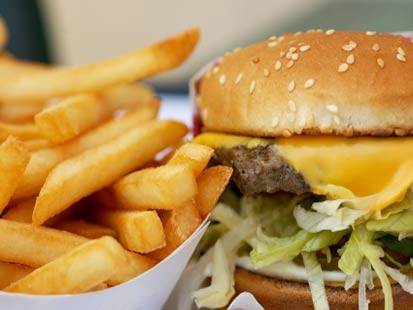 Healthy and unhealthy habits
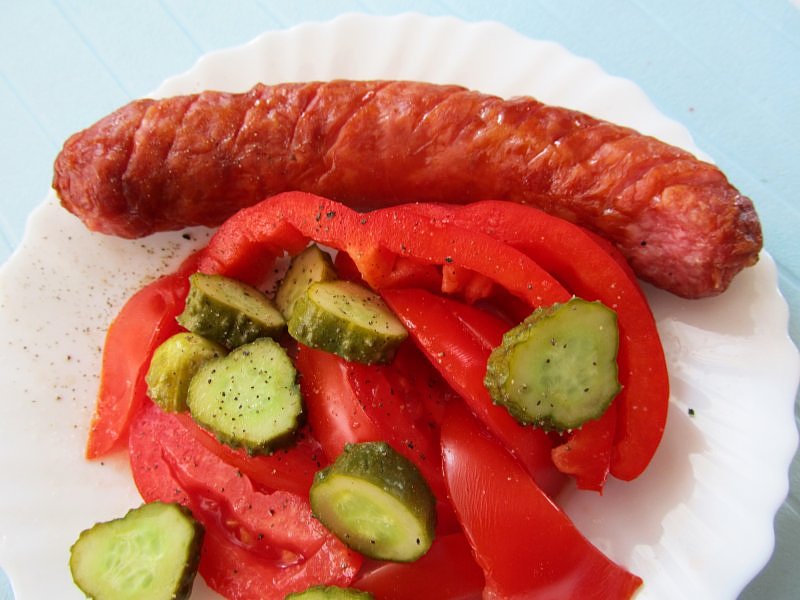 Healthy and unhealthy habits
BAD HABITS
Internet addiction,smoking,
TV addiction,eat unhealthy
food,alcohol,drugs,computer
addiction.
GOOD HABITS
Every day go outside,eat
healthy food,don’t watch
TV too long,don’t use com-
puter every day.
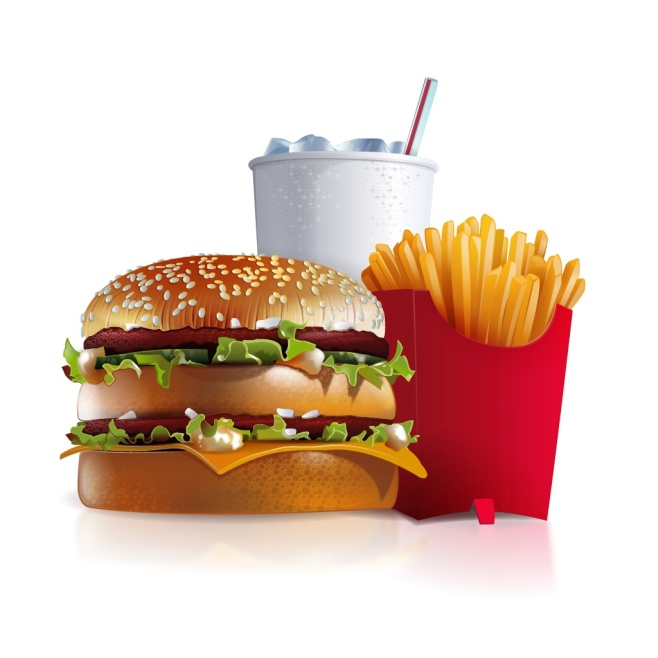 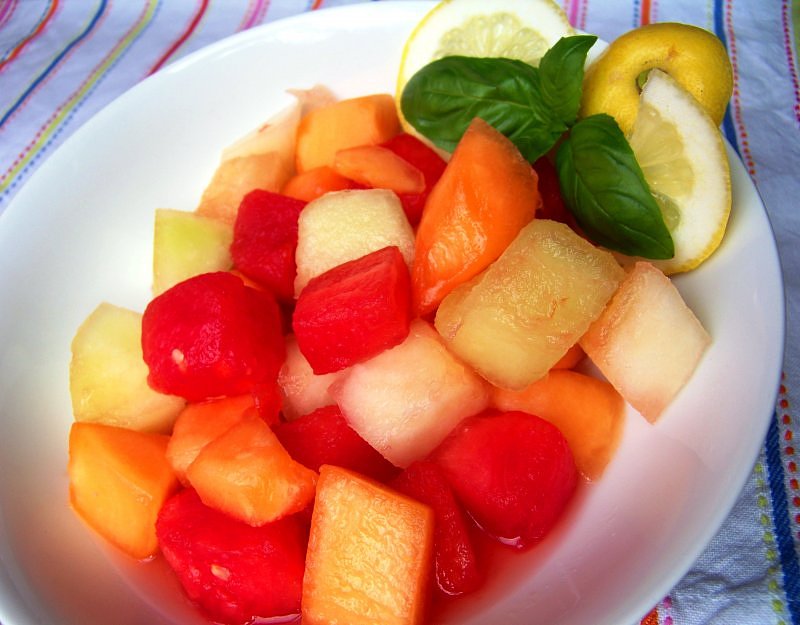 Please, don’t be obese!
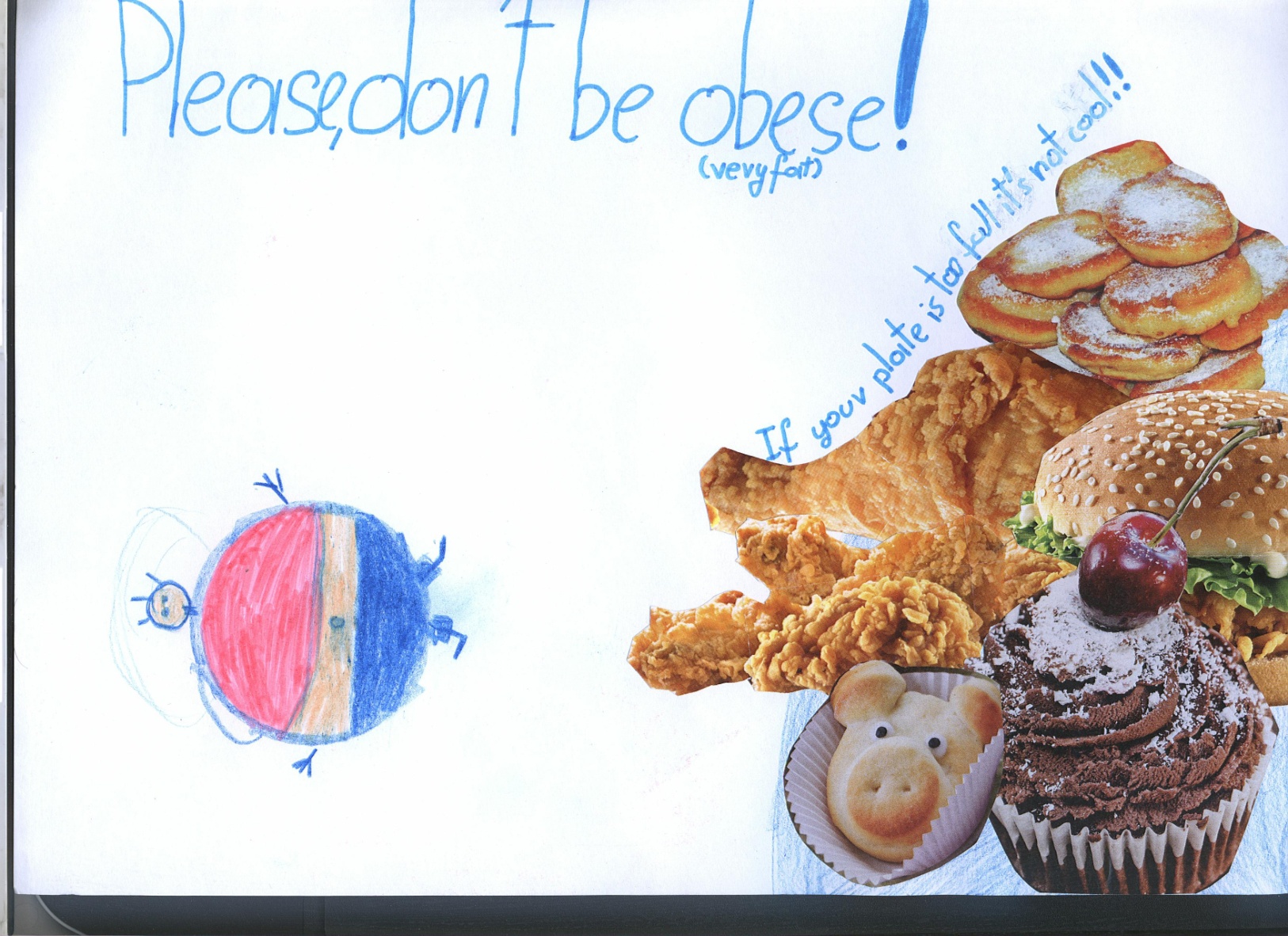 Healthy and unhelthy food
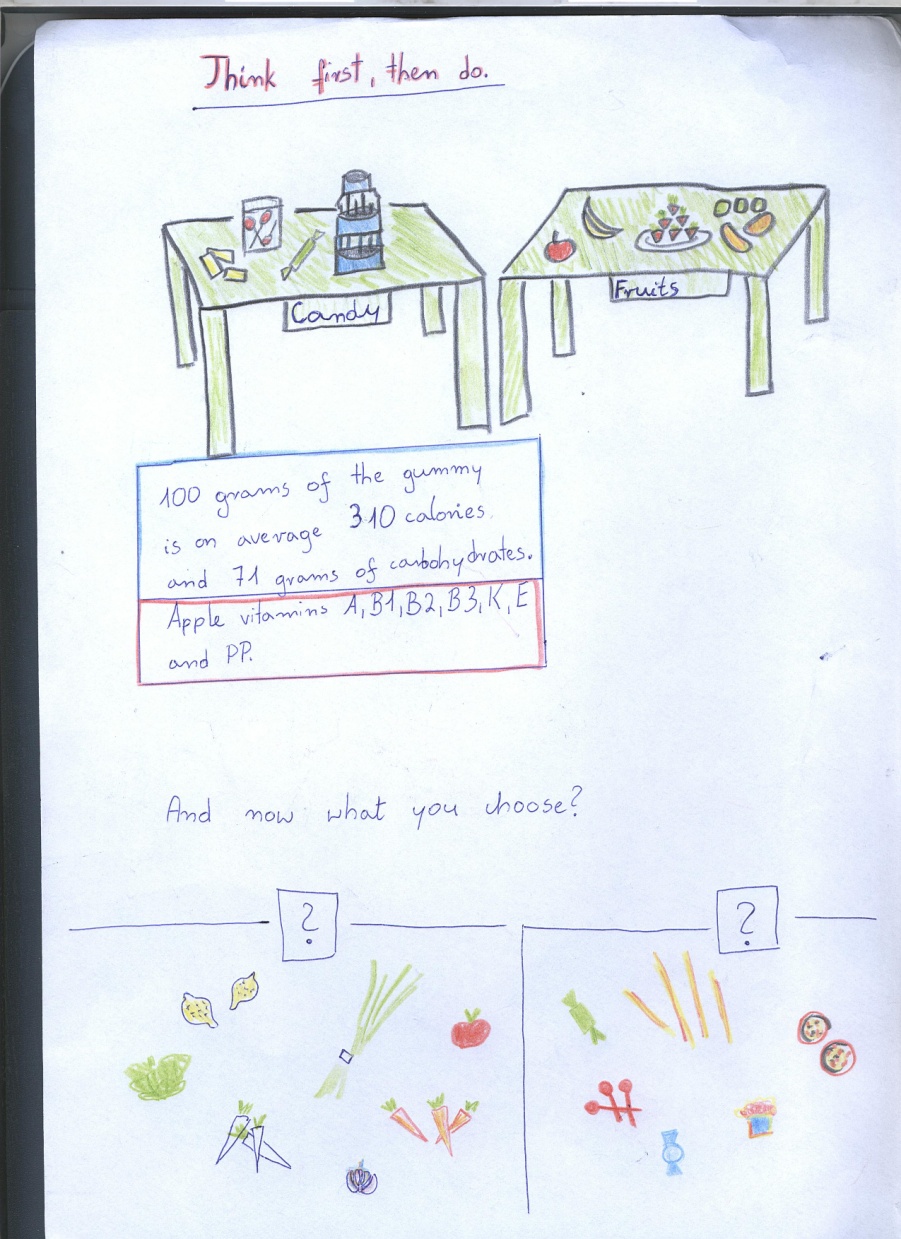 Stop smoking!
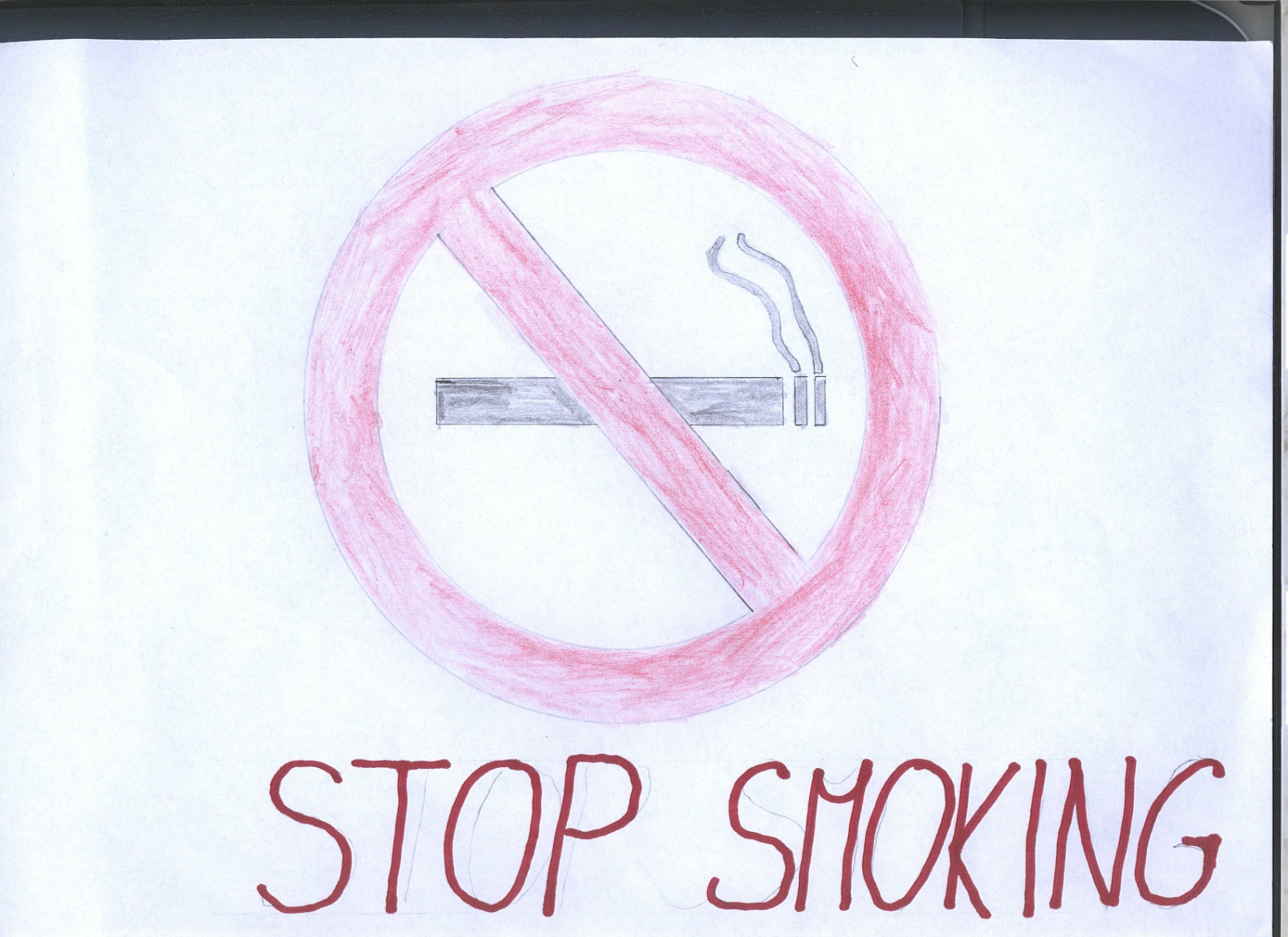 Bad habits
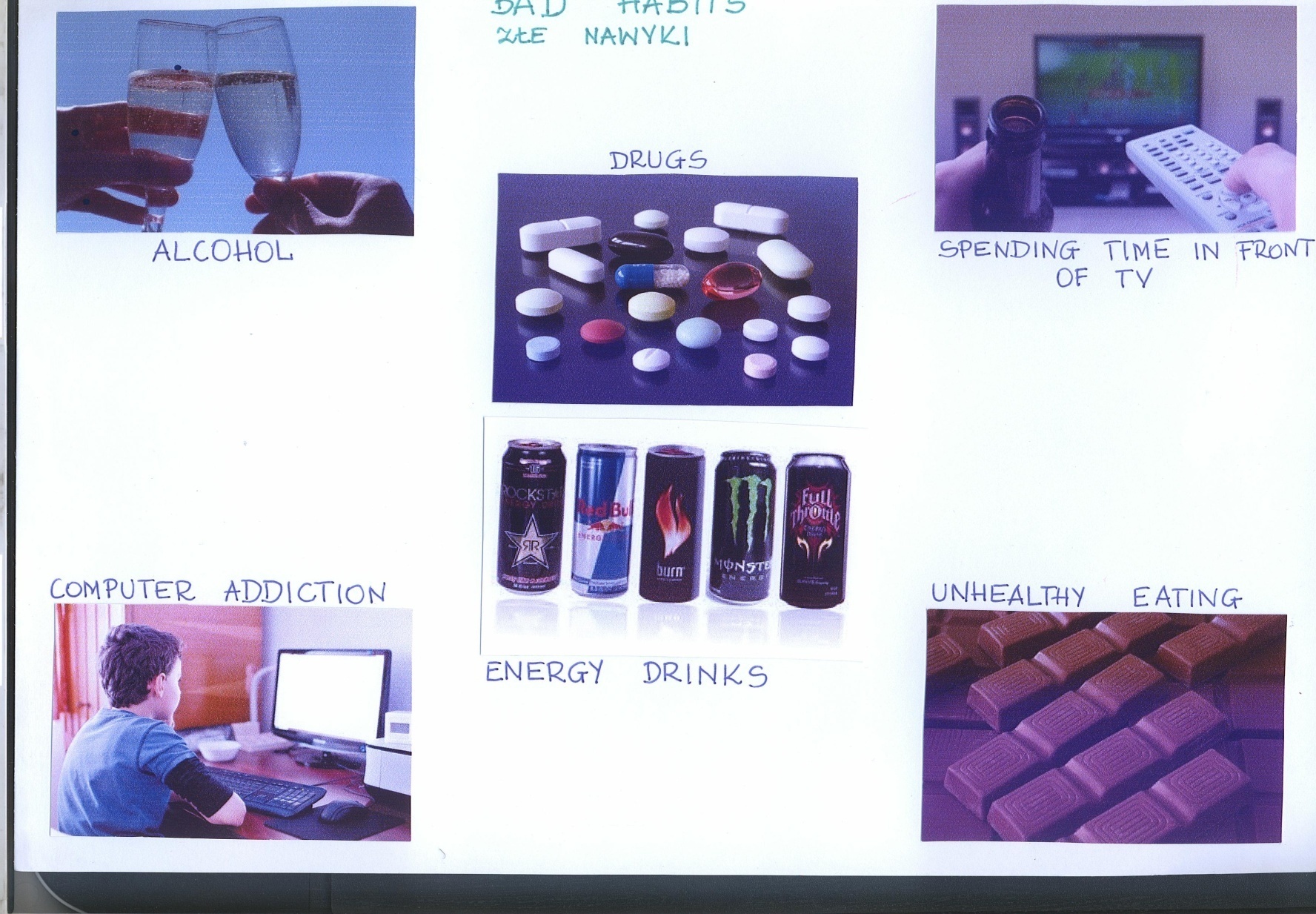 Smoking cigarettes kills!
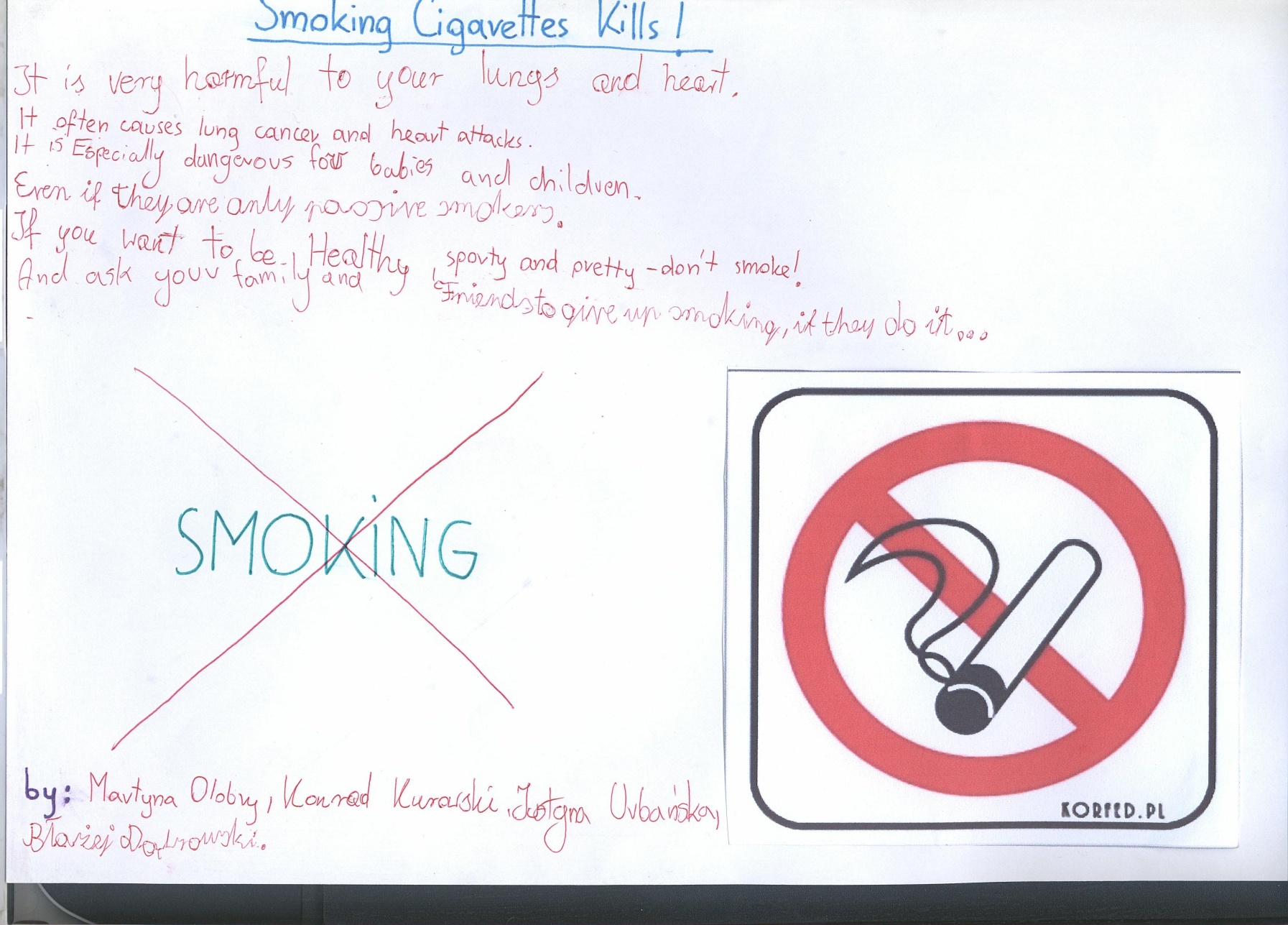 No smiking! Smoking kills!
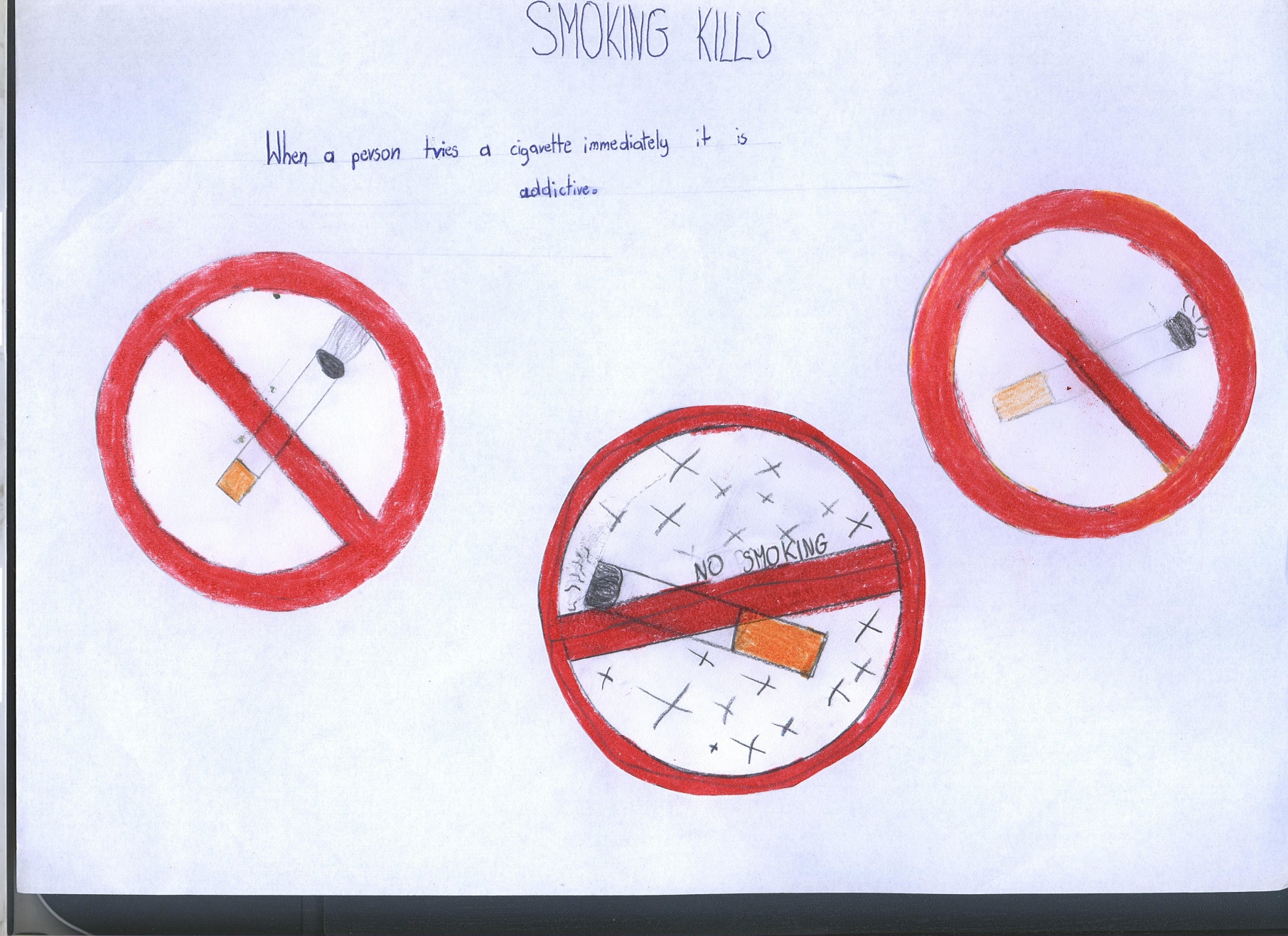 Bad habits X: fast food, alcohol, computer, energy drinks and smoking.
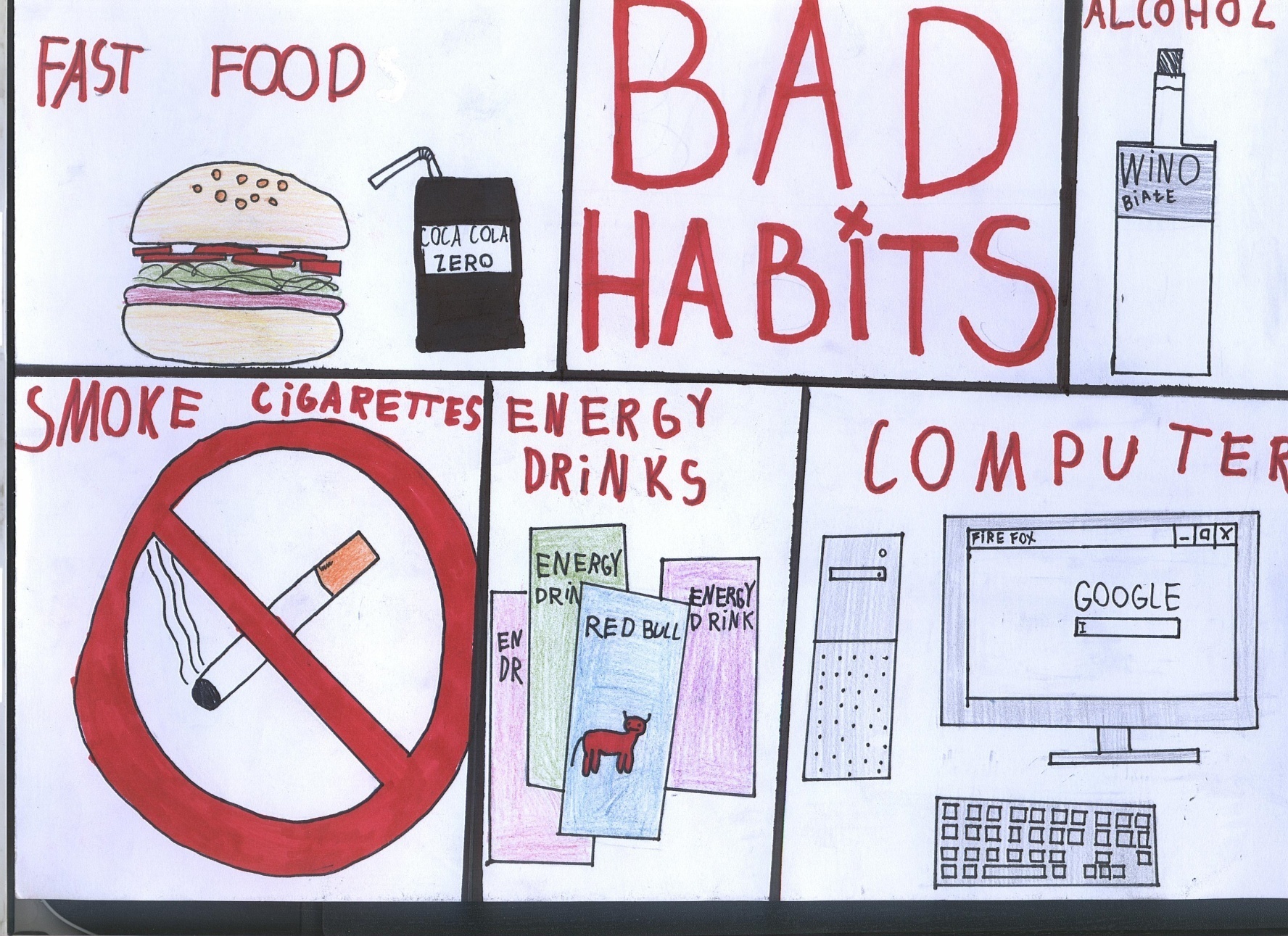 Do not eat too much of fast foods…
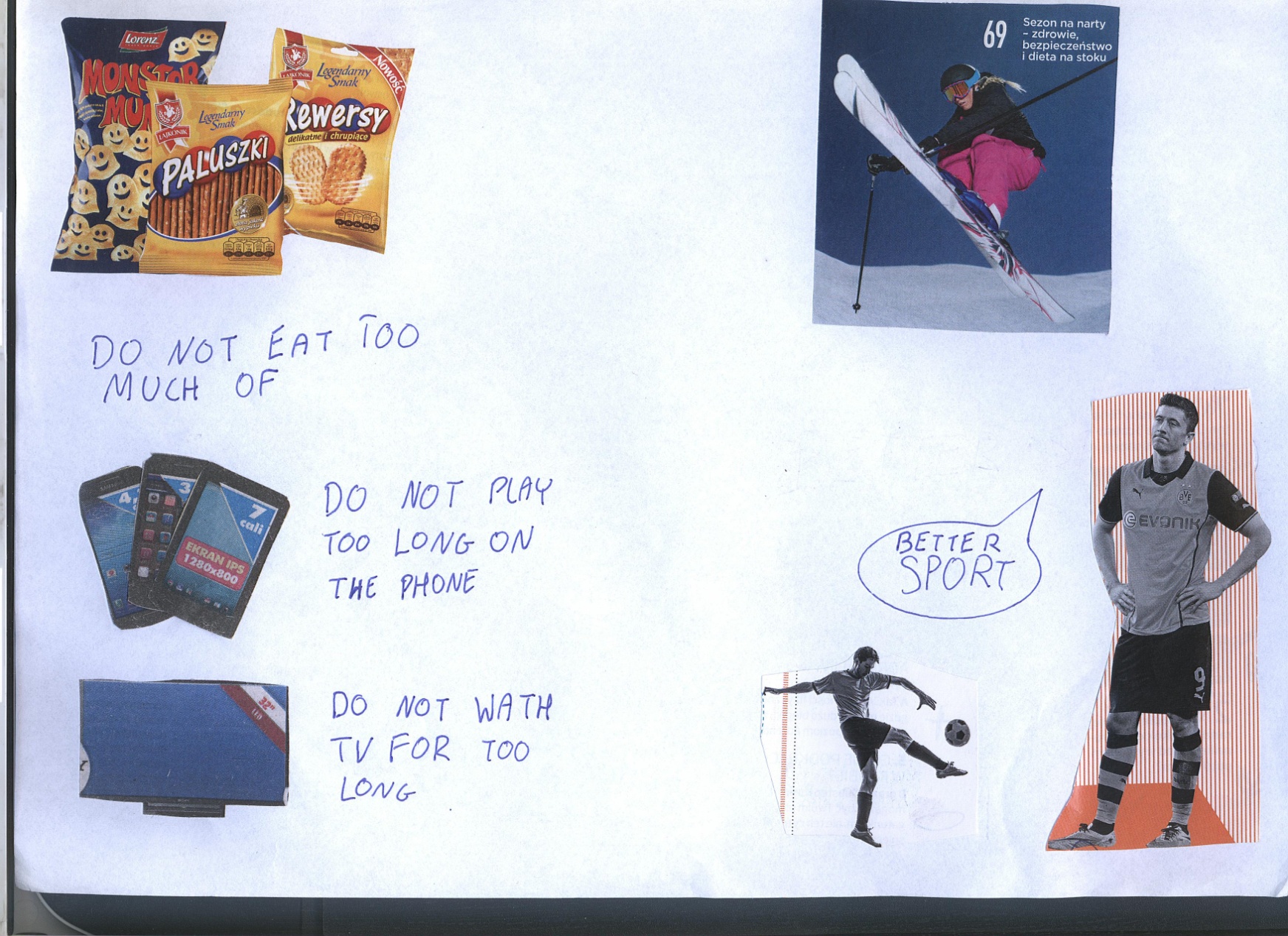 Healthy and unhealthy habits-opposites
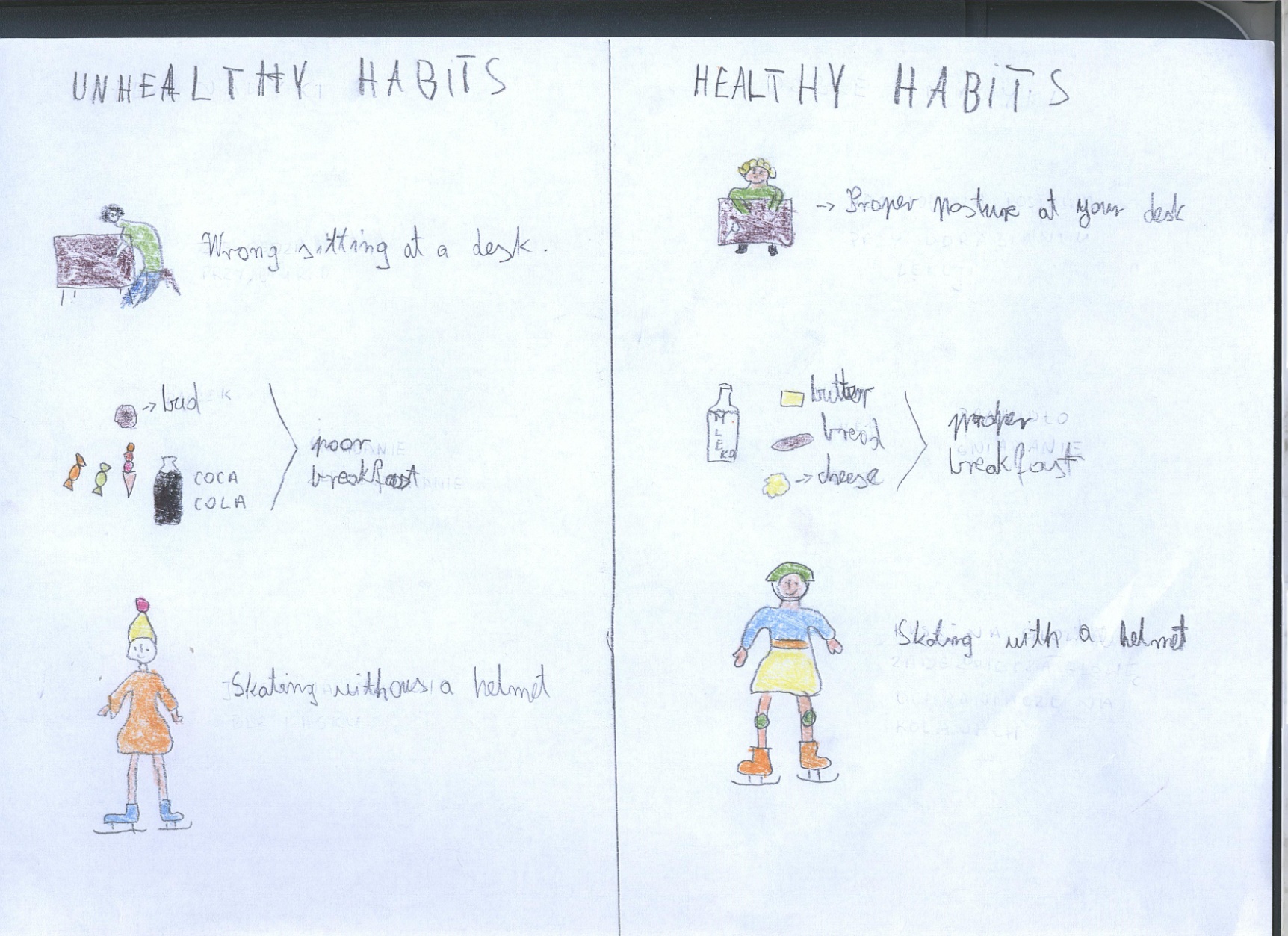 Healthy and unhealthy food
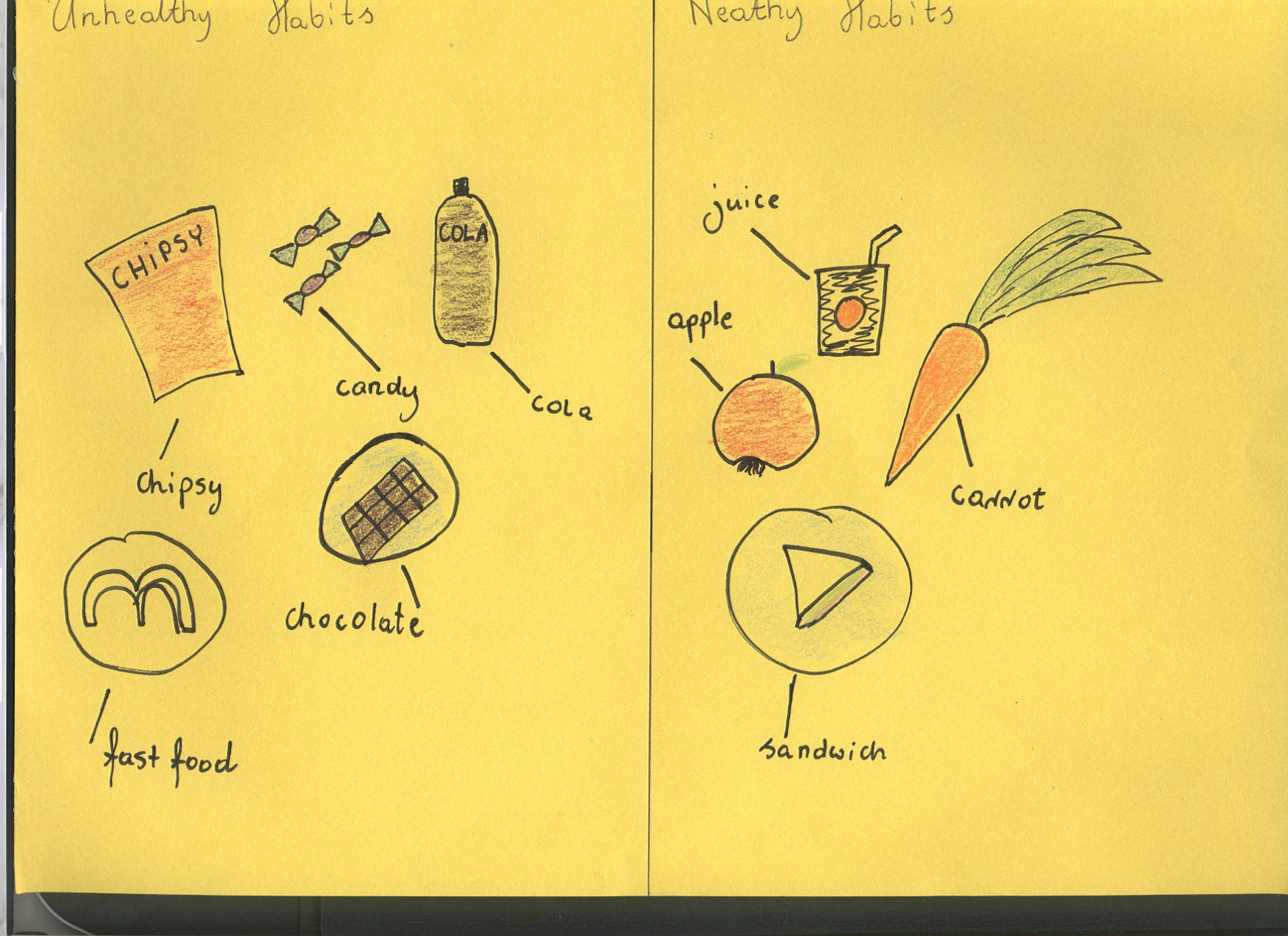 Smoking kills!!!!!!!!!!!!!
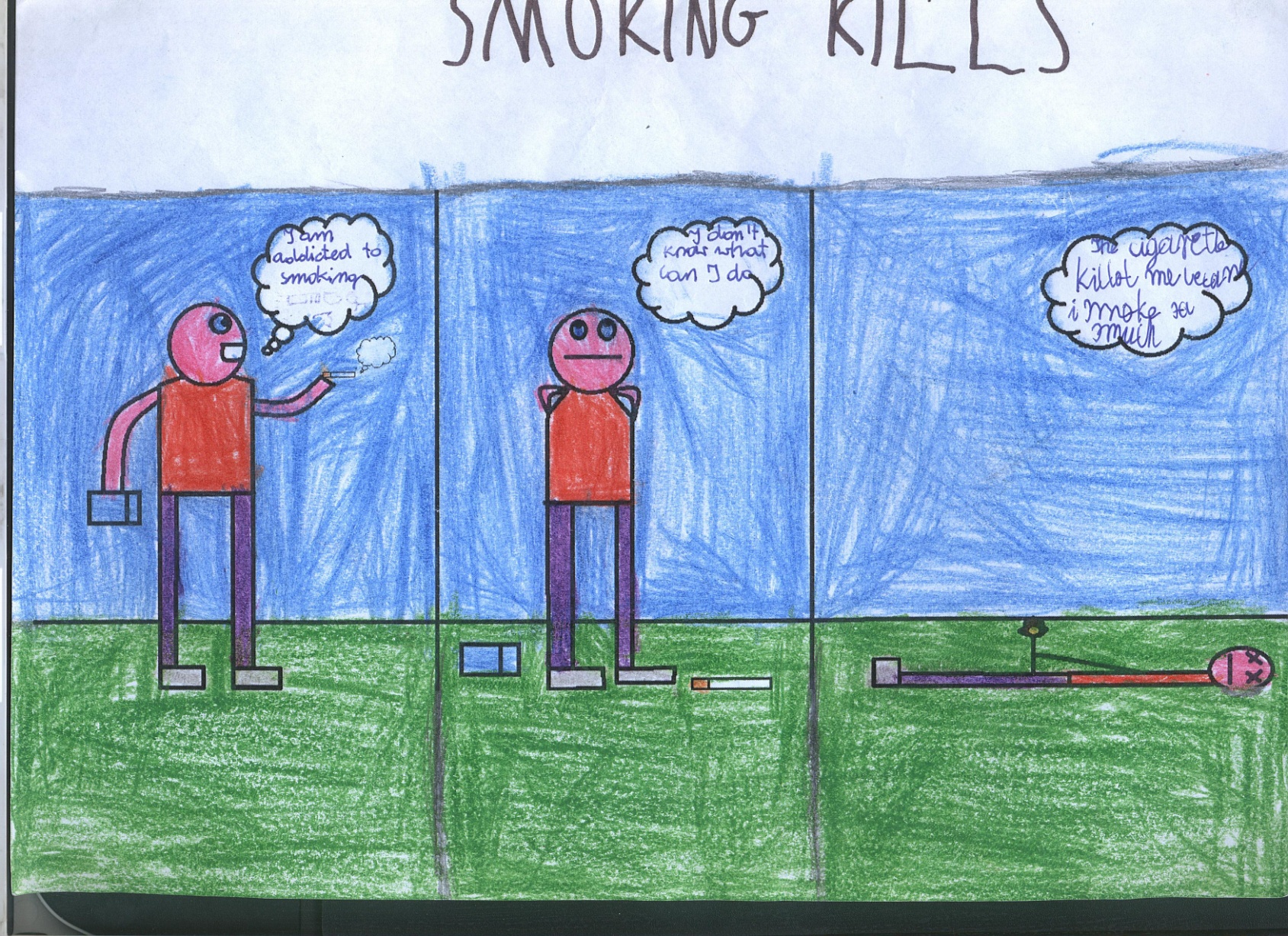 Dpendency on television
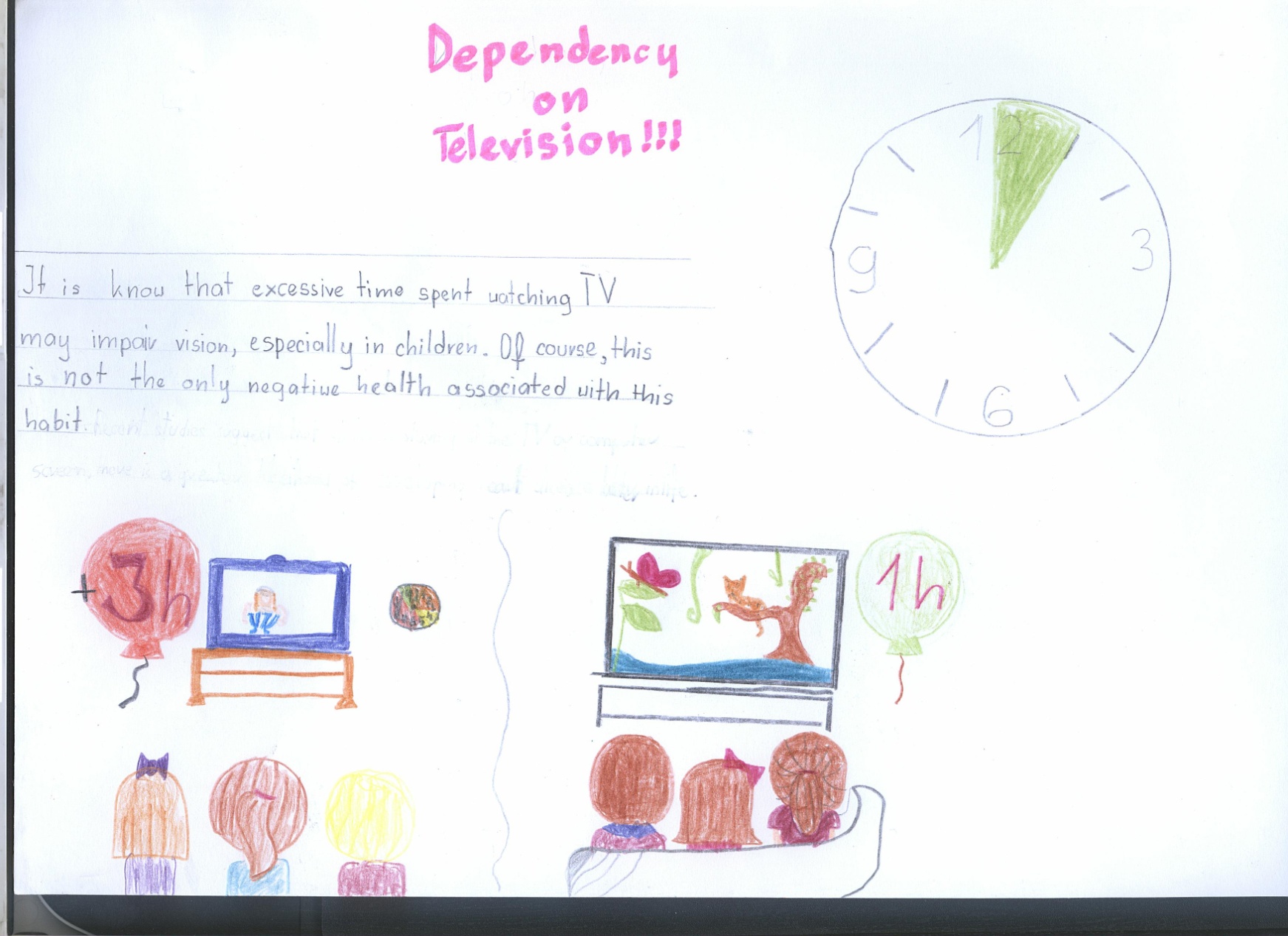 Remember! Unhealthy      
habits  kills!!!!!!!!!